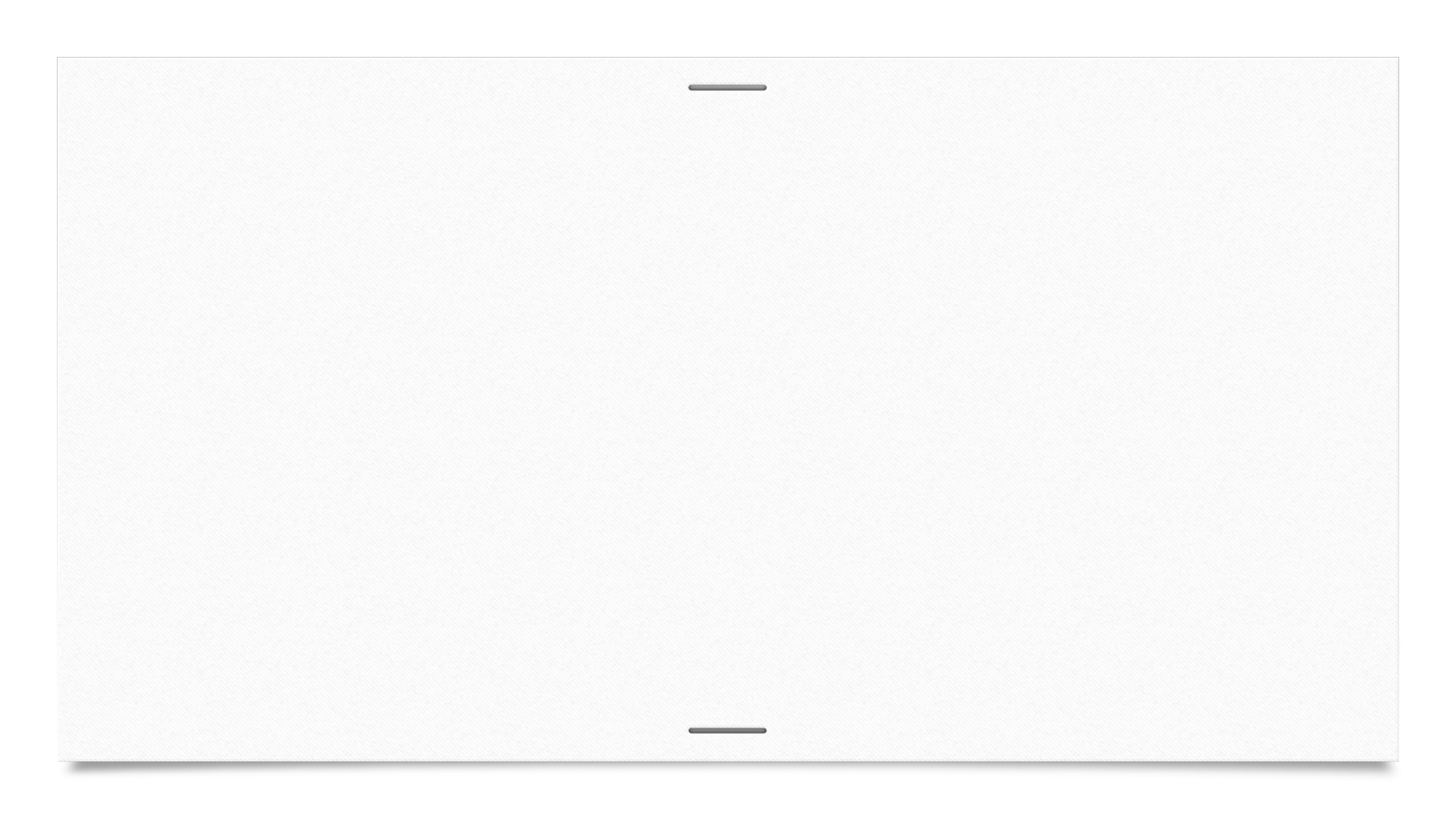 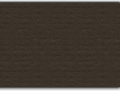 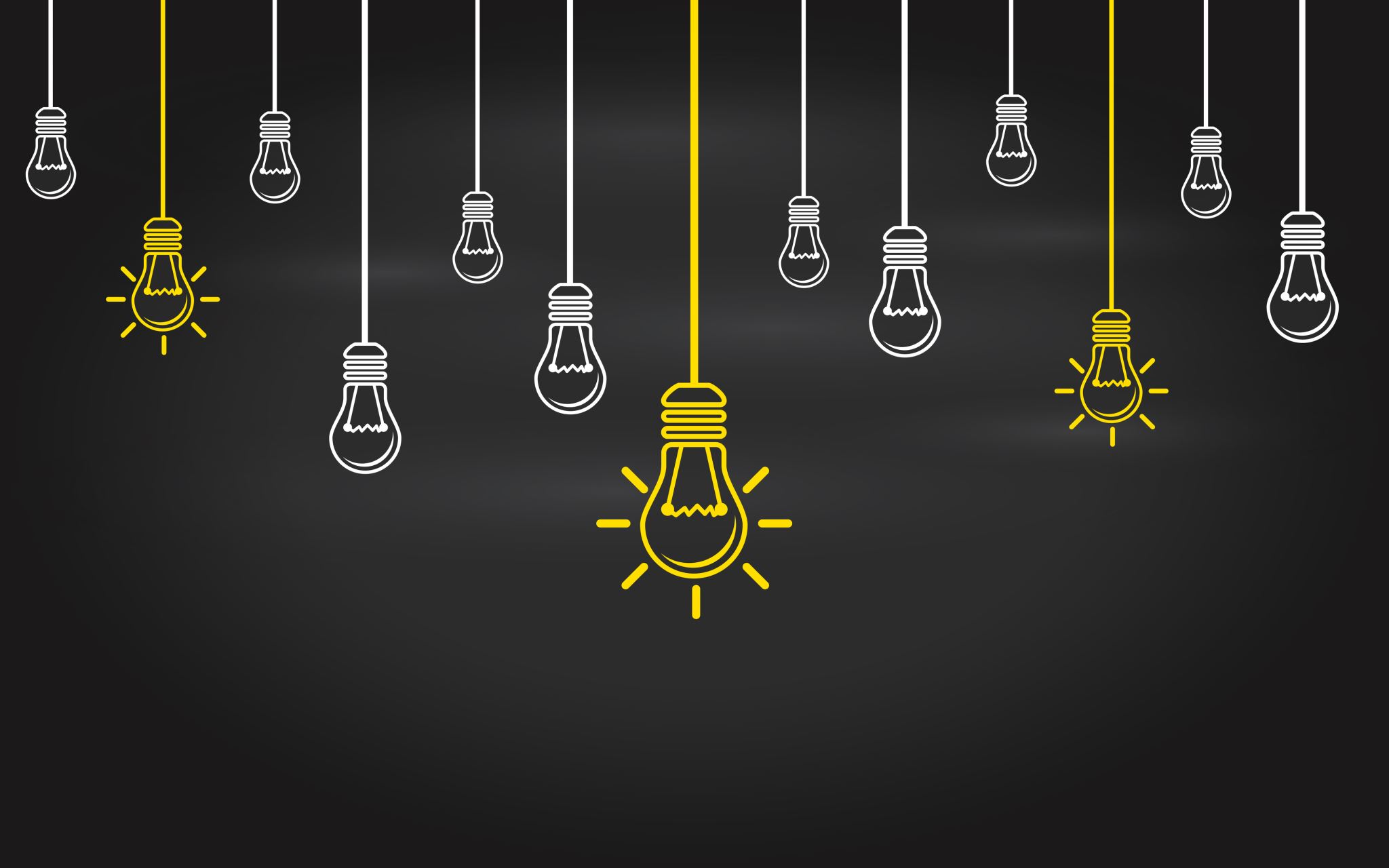 社會的生態鏈
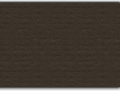 大自然的生態鏈
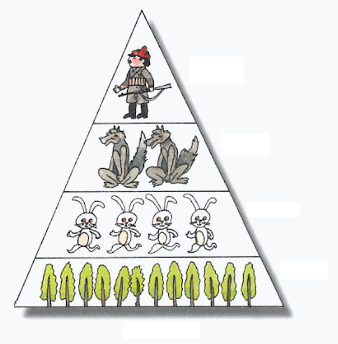 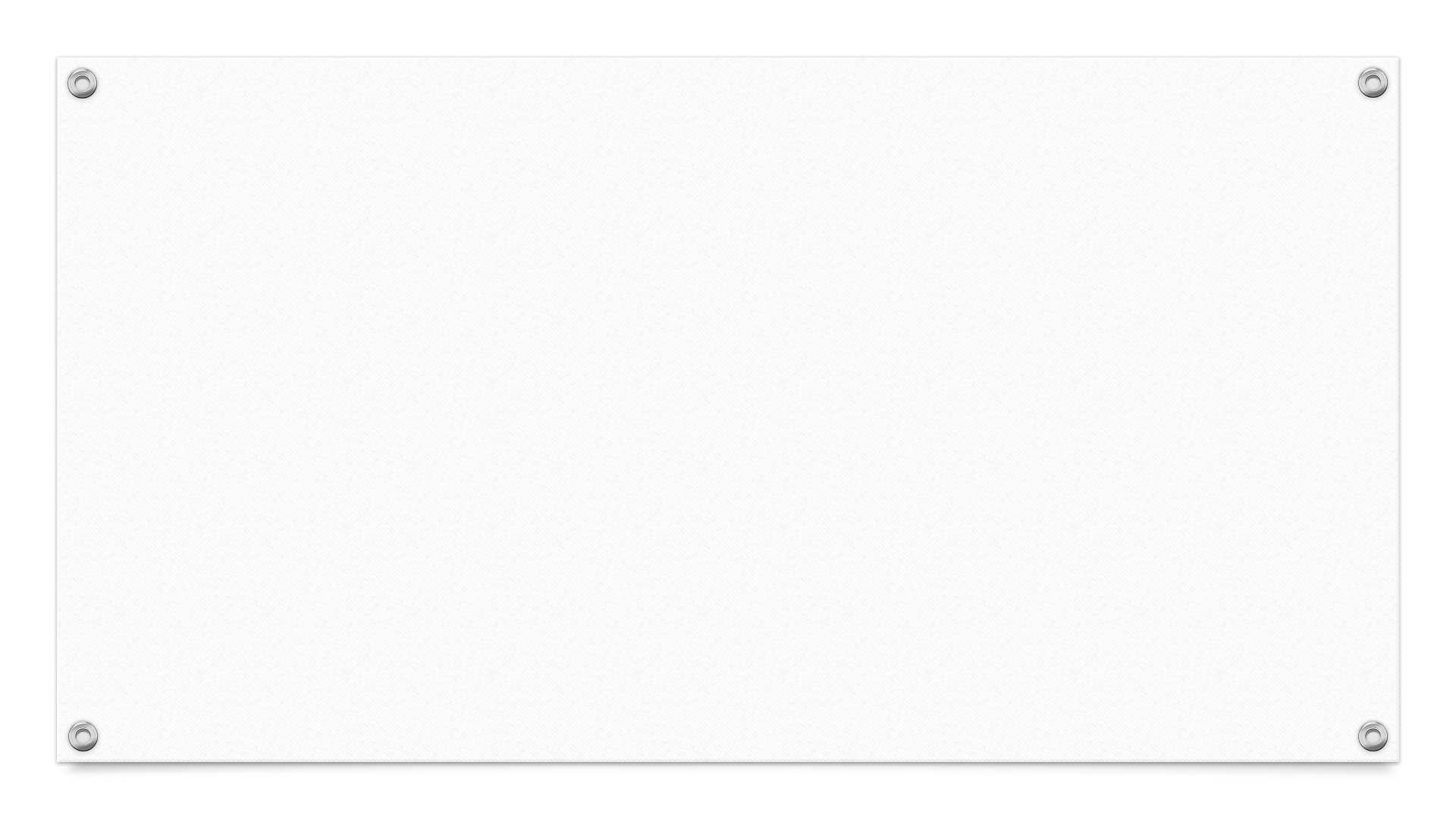 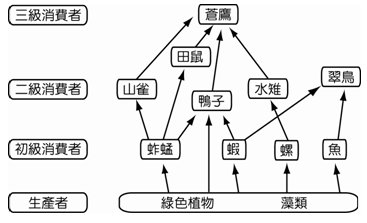 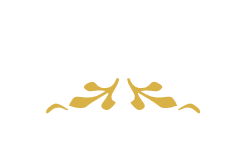 各領域產業鏈
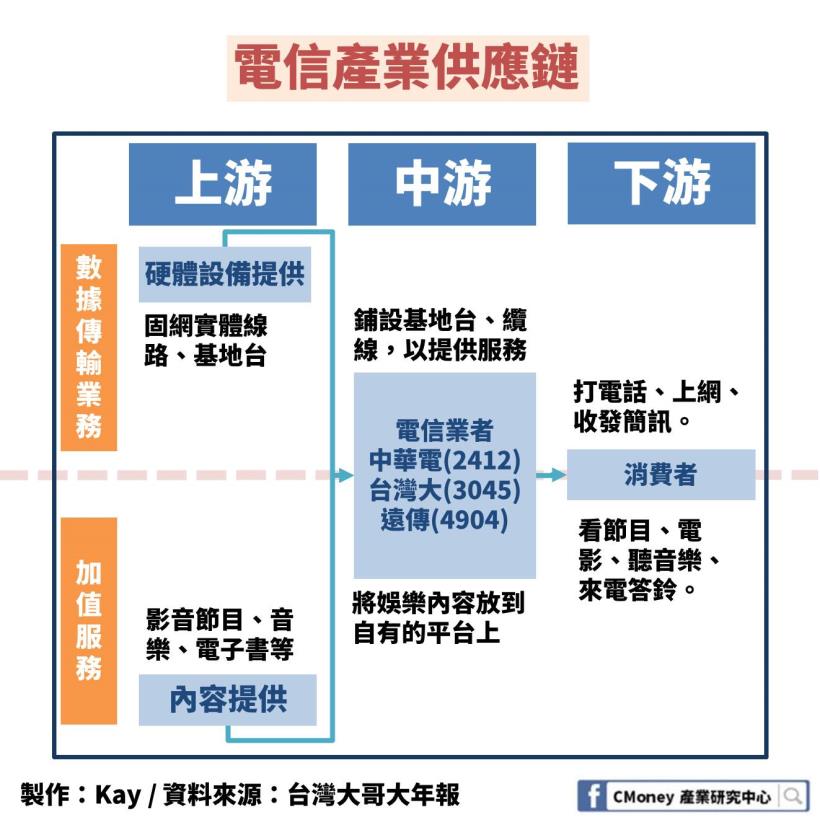 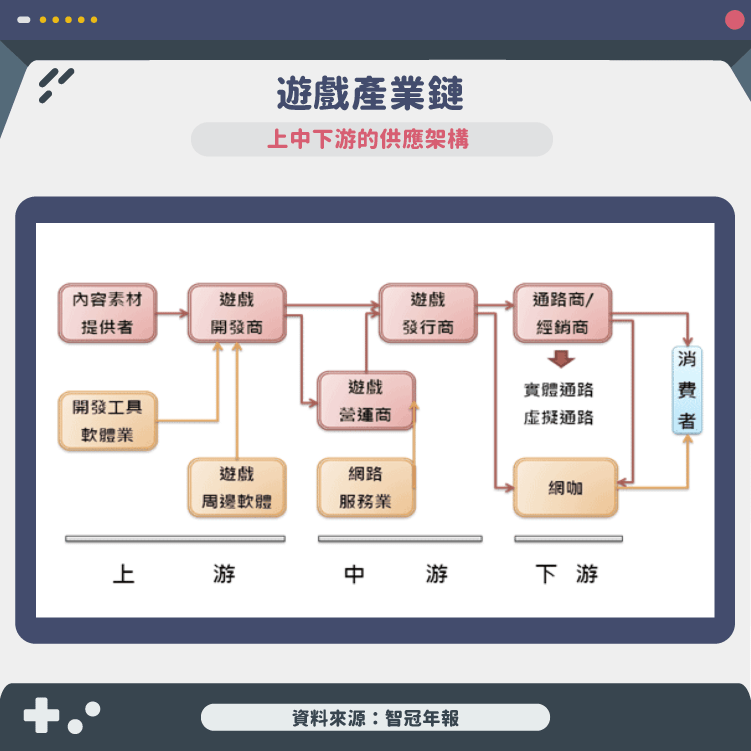 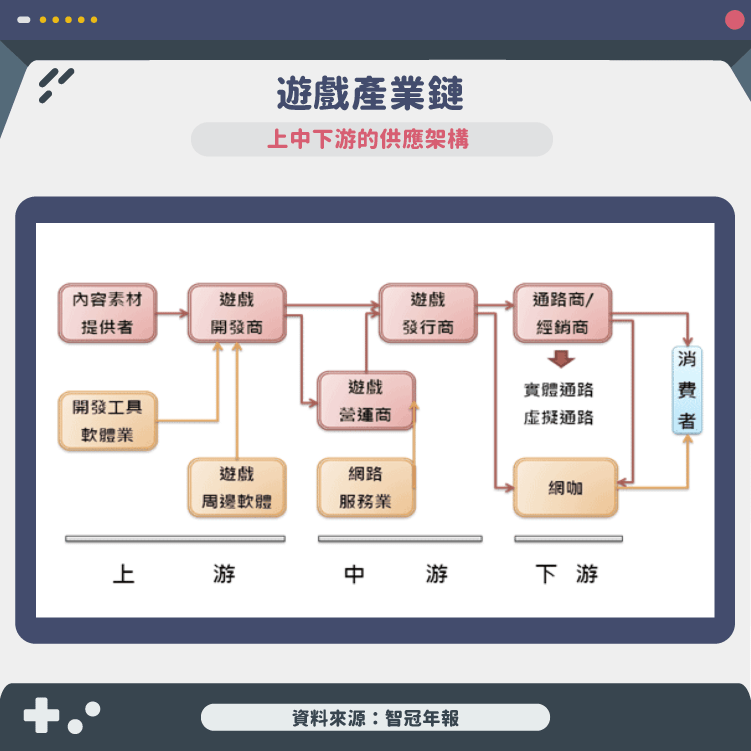 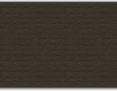 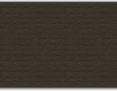 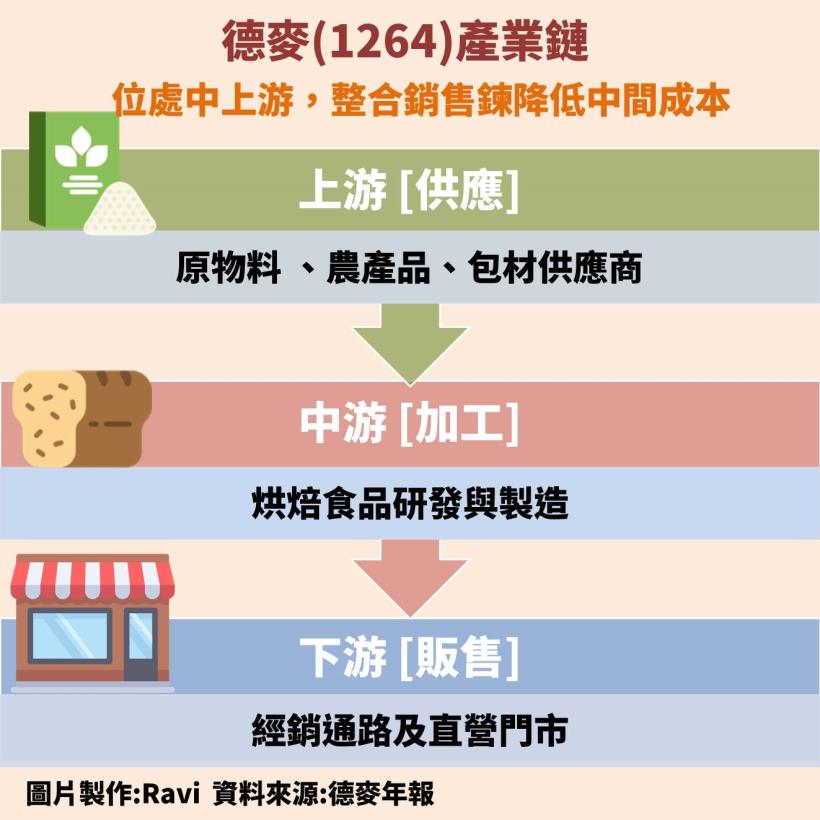 無論生態鏈、產業鏈…都有兩個角色存在
生產者
消費者
無論生態鏈、產業鏈…都有兩個角色存在
各種物品
商品
生產者
服務
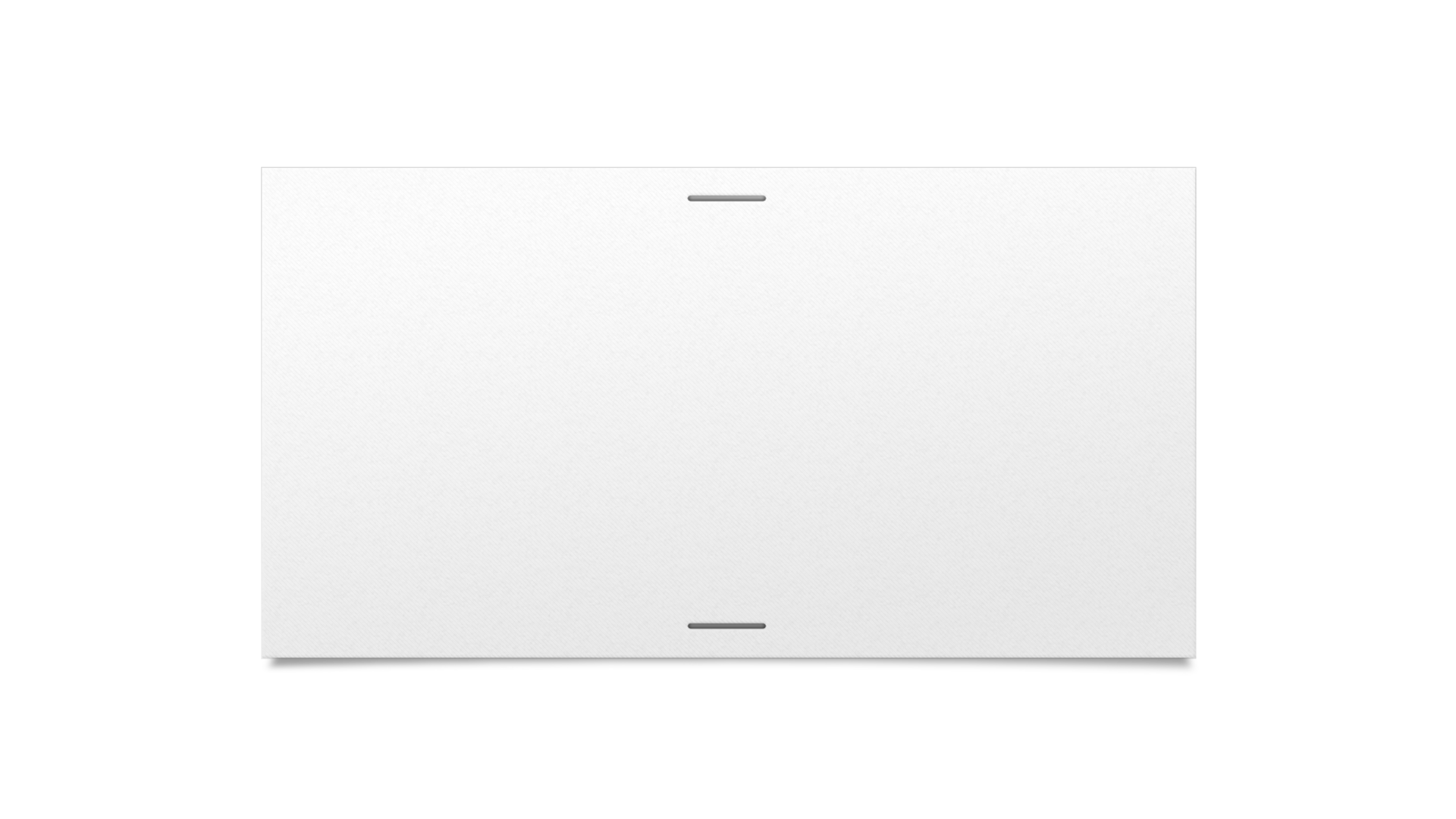 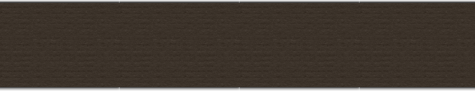 腦部活動一下：一起開店
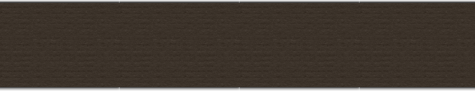 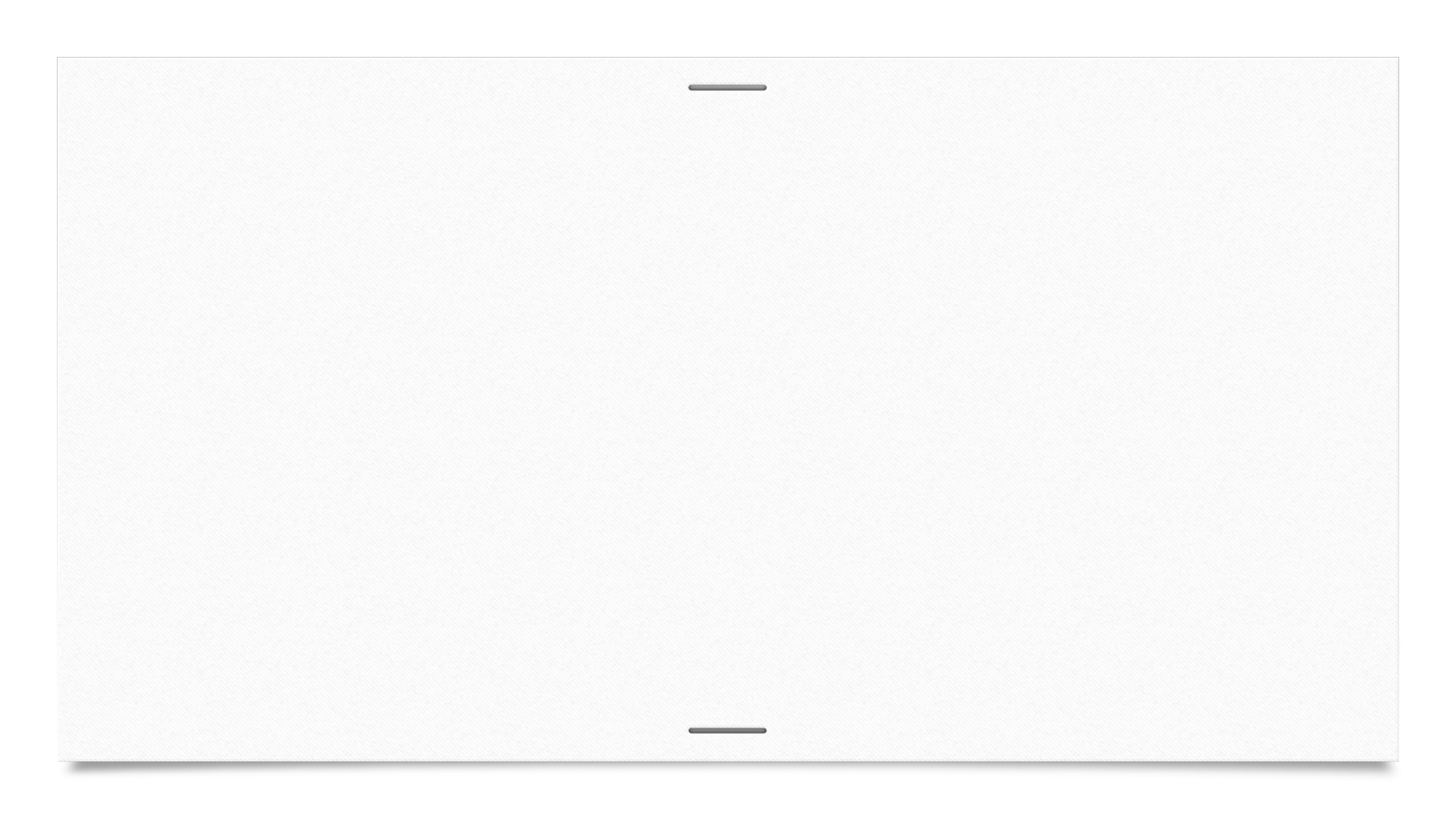 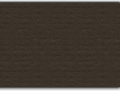 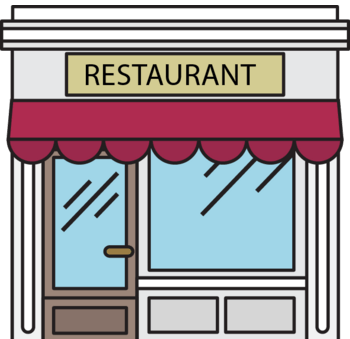 如果我們開了間OOO店
STARDUCKS
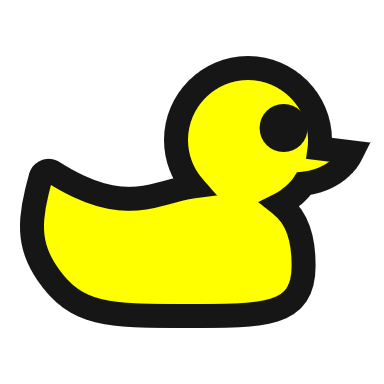 因為時間有限
所以先以飲料類為主
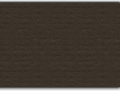 第一段討論：明星商品
生產者要先決定…
手搖、精緻咖啡、鋁箔…
1. 生產什麼？
2. 生產方式(技術)？
機械、人工…
3. 販售方式？
市集攤商、店面座位、網售
4. 主要販售對象？
老年養生、家庭、學生、上班族…
特點、優點
缺憾、缺點
未來發展遇到的難關
可以嘗試的
未來發展
第二段討論：一杯賣多少
利潤=收入－成本
成本增加
提高
降低
利潤=收入－成本
p.23
p.24
成本
成本
成本
成本
成本
原物料
租金
水電費
員工薪資
設備
稅
運費
賠款(生產者的責任)、…
罰款(生產者的責任)、…
消費者的權益
生產者的責任
不偷工減料
不汙染環境
積極回饋社會
有問題的商品可以要求退錢換貨
消費者保護法
     不實廣告
p.25
p.31
無論生態鏈、產業鏈…都有兩個角色存在
獲得需求
生產者
消費者
獲得利潤
消費
提供商品
p.35